Espace:fait par Alex Vachon
8 constelation
8 planètes
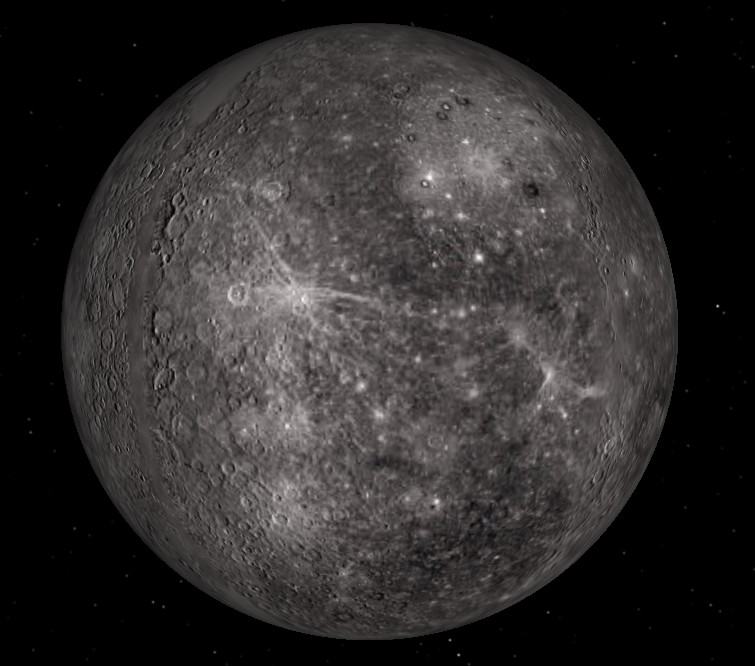 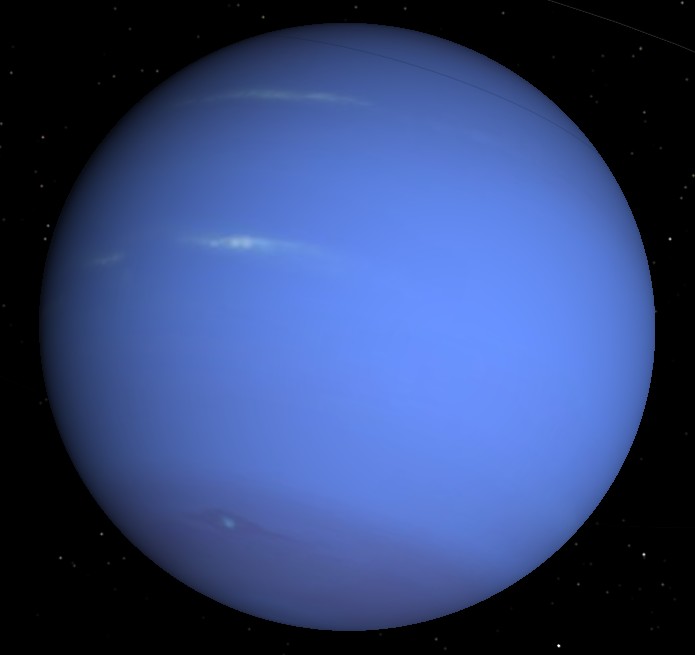 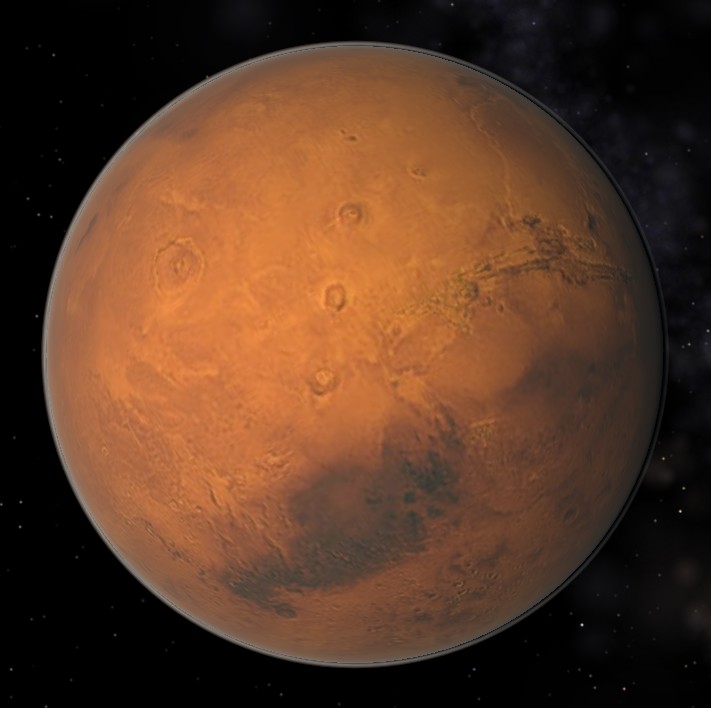 jupiter
nepturne
mars
mercure
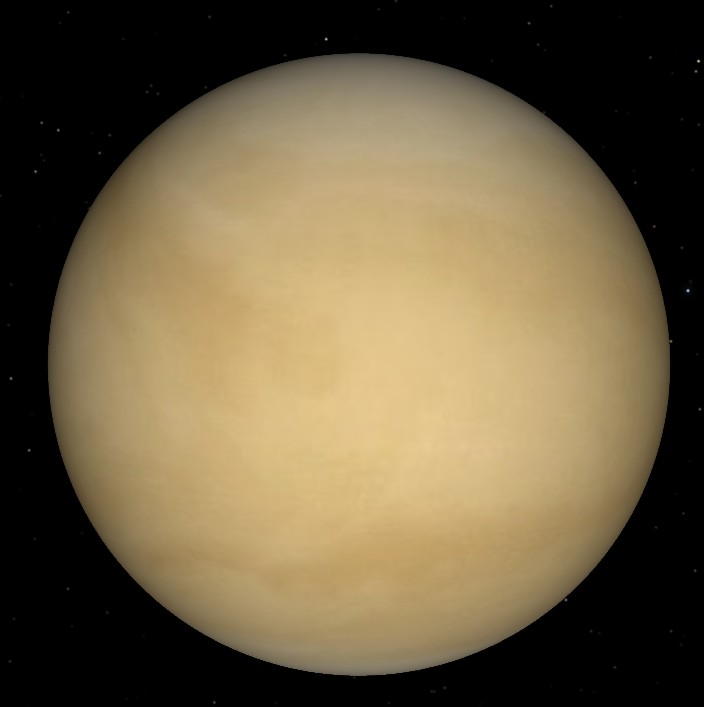 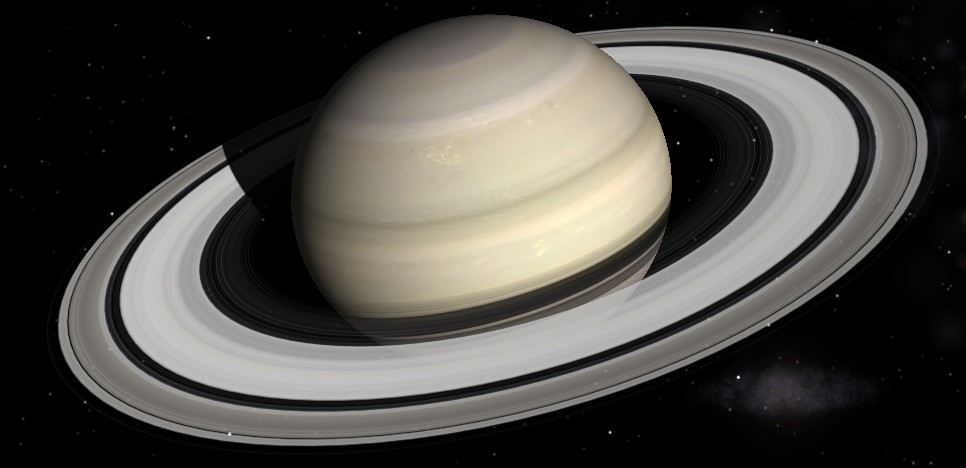 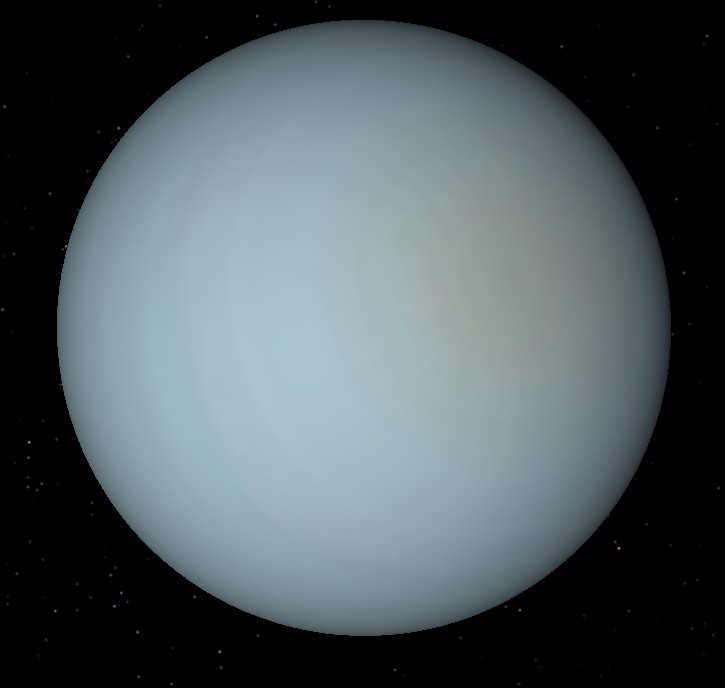 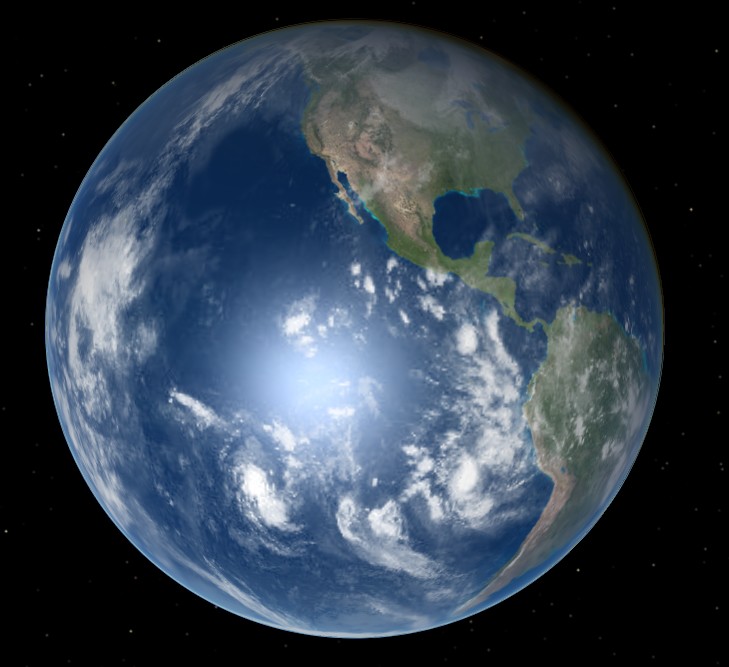 terre
uranus
venus
saturne
3 lunes
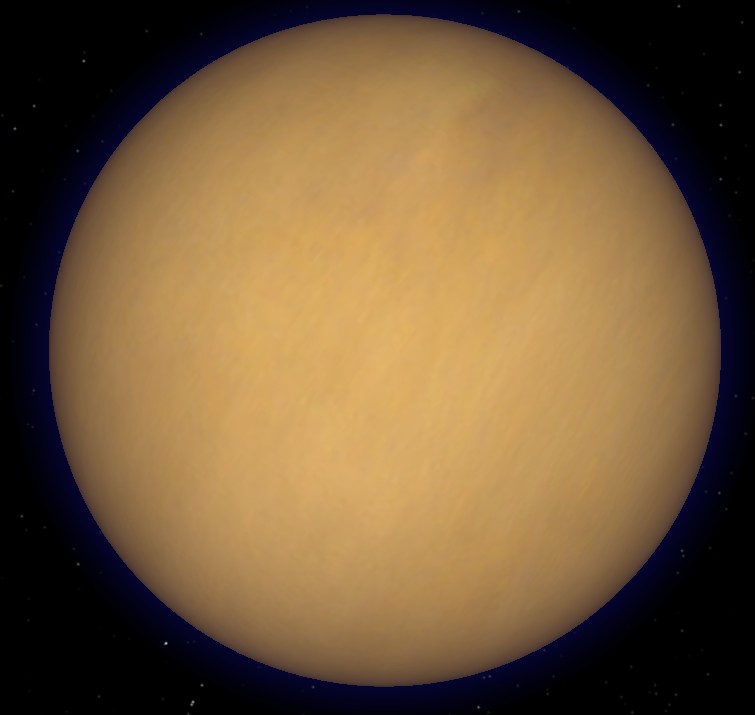 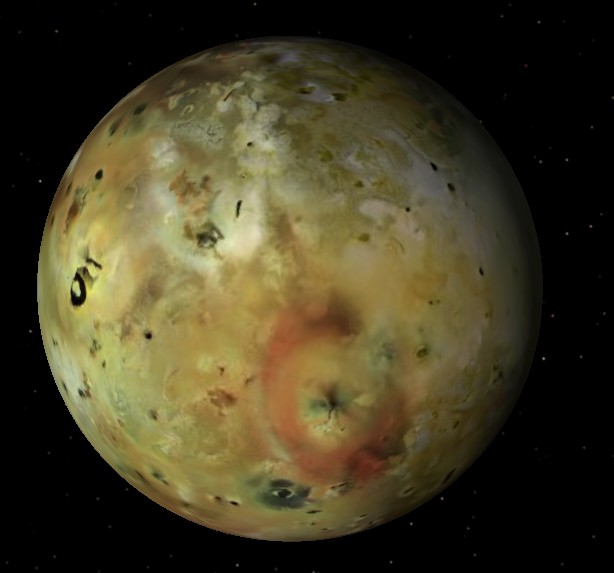 callisto
IO
titan
1 sonde spacial